Жанры живописи. Пейзаж: барбизонская школа пейзажа; импрессионизм
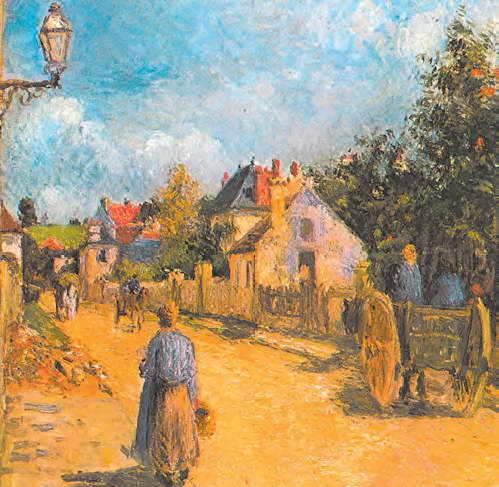 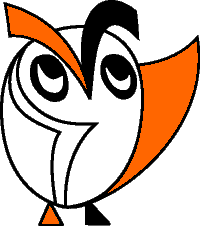 Изобразительное искусство. 3-й класс.
Урок 2.
© ООО «Баласс», 2013.
[Speaker Notes: К. Писсарро «Улица в Понтуазе»]
Формулирование проблемы
Почему в живописи так много жанров?
Возможны и другие варианты проблемного вопроса
Актуализация знаний
Определите жанр картины
 И. Левитана
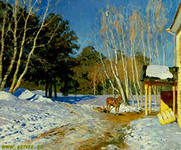 [Speaker Notes: И. Левитан «Март»]
Определите жанр картины
 Н. Рериха
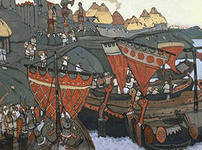 [Speaker Notes: Н. Рерих «Славяне на Днепре»]
Определите жанр картины
Я. Верспронска
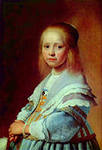 [Speaker Notes: Я. Верспронск «Девочка в голубом»]
Определите жанр картины
И. Айвазовского
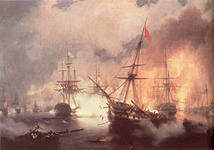 [Speaker Notes: И. Айвазовский «Морское сражение при Наварине»]
Определите жанр картины
В. Хеды
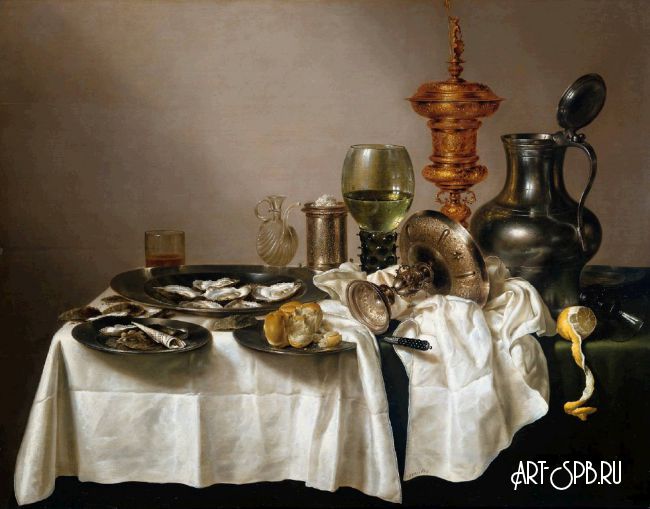 [Speaker Notes: В. Хеда «Натюрморт»]
Определите жанр картины
И. Фирсова
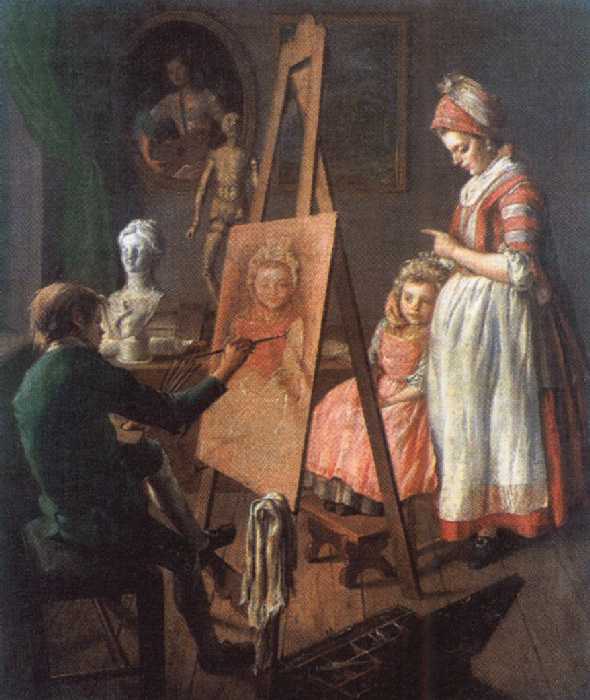 [Speaker Notes: И. Фирсов «Юный живописец»]
Поиск решения проблемы
Рассмотрите фрагмент картины Рогира ван дер Вейдена и определите, какую роль здесь играет пейзаж. Что на картине главное?
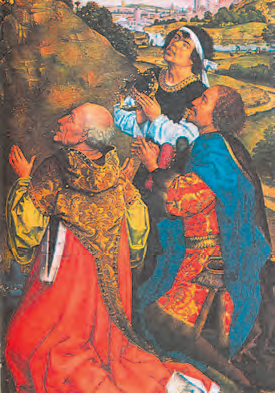 Рассмотрите картину Камиля Коро. Какова здесь роль пейзажа?
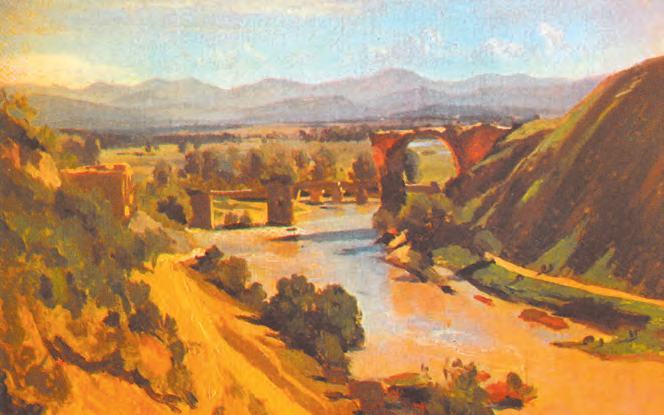 [Speaker Notes: К. Коро «Мост Августа на реке Нере»]
Как художники барбизонской школы работали над пейзажем?
В середине XIX века во французской деревне Барбизон собрались художники, которые хотели изображать на своих картинах природу такой, какая она есть. Для этого они сначала делали этюды (наброски) с натуры, а потом уже в мастерской писали на их основе картины.
     Именно художники барбизонской школы открыли природу как объект, достойный художественного изображения.
Как художники-импрессионисты работали над пейзажем?
Следующий шаг в развитии пейзажа как жанра сделали молодые парижские художники, создавшие новое направление в живописи − импрессионизм. Это название произошло от французского слова впечатление.
    Импрессионисты стремились как можно более правдиво передать свои впечатления от увиденного. Картины они писали только с натуры без предварительных эскизов. Краски на палитре не смешивали, работали чистыми цветами, нанося на холст мелкие мазки тёплых и холодных оттенков.
   Импрессионисты открыли новый метод живописи: они писали свои картины на воздухе, при естественном освещении и очень быстро.
Выражение решения проблемы
Почему в живописи так много жанров?
Напиши пейзаж (летний, осенний или зимний, по выбору), используя гуашь, акварель или смешанную технику и руководствуясь схемой.
Продуктивное задание
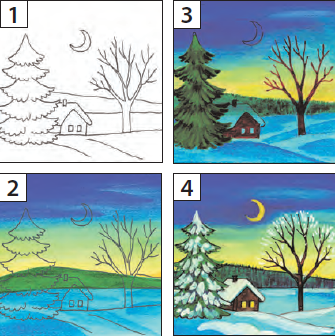 Рефлексия
Оцените свою работу на уроке:
– Что тебе нужно было сделать?
– Ты выполнил работу?
– Ты выполнил работу самостоятельно или с помощью?      С чьей? 
– Что бы ты хотел изменить в своей работе?
– Как бы ты оценил свою работу?
Домашнее задание
1. Доработать пейзаж. Оформить его в паспарту.
2. Принести рабочую тетрадь, альбом, карандаш, краски (по выбору учителя: акварель, гуашь).